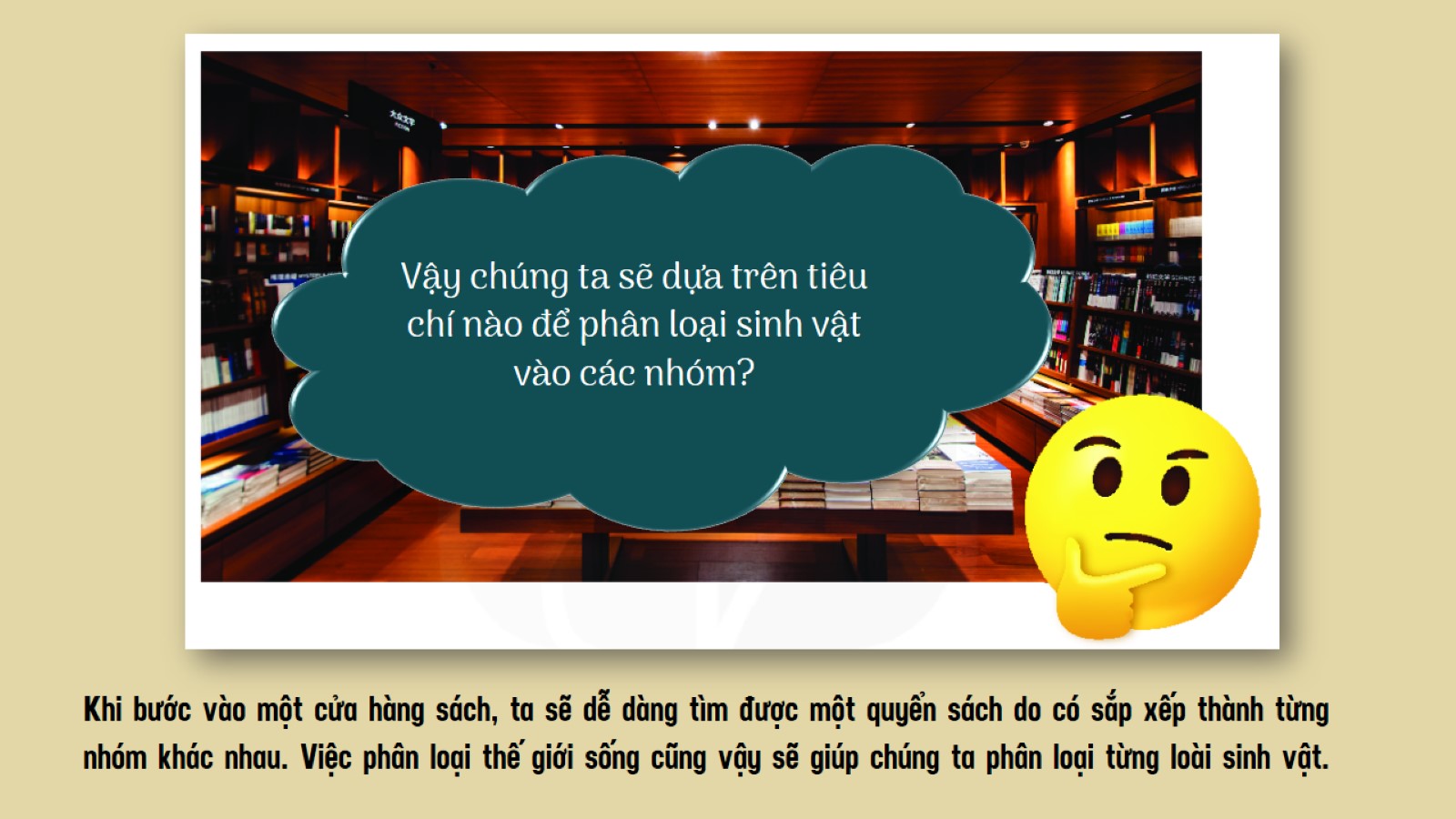 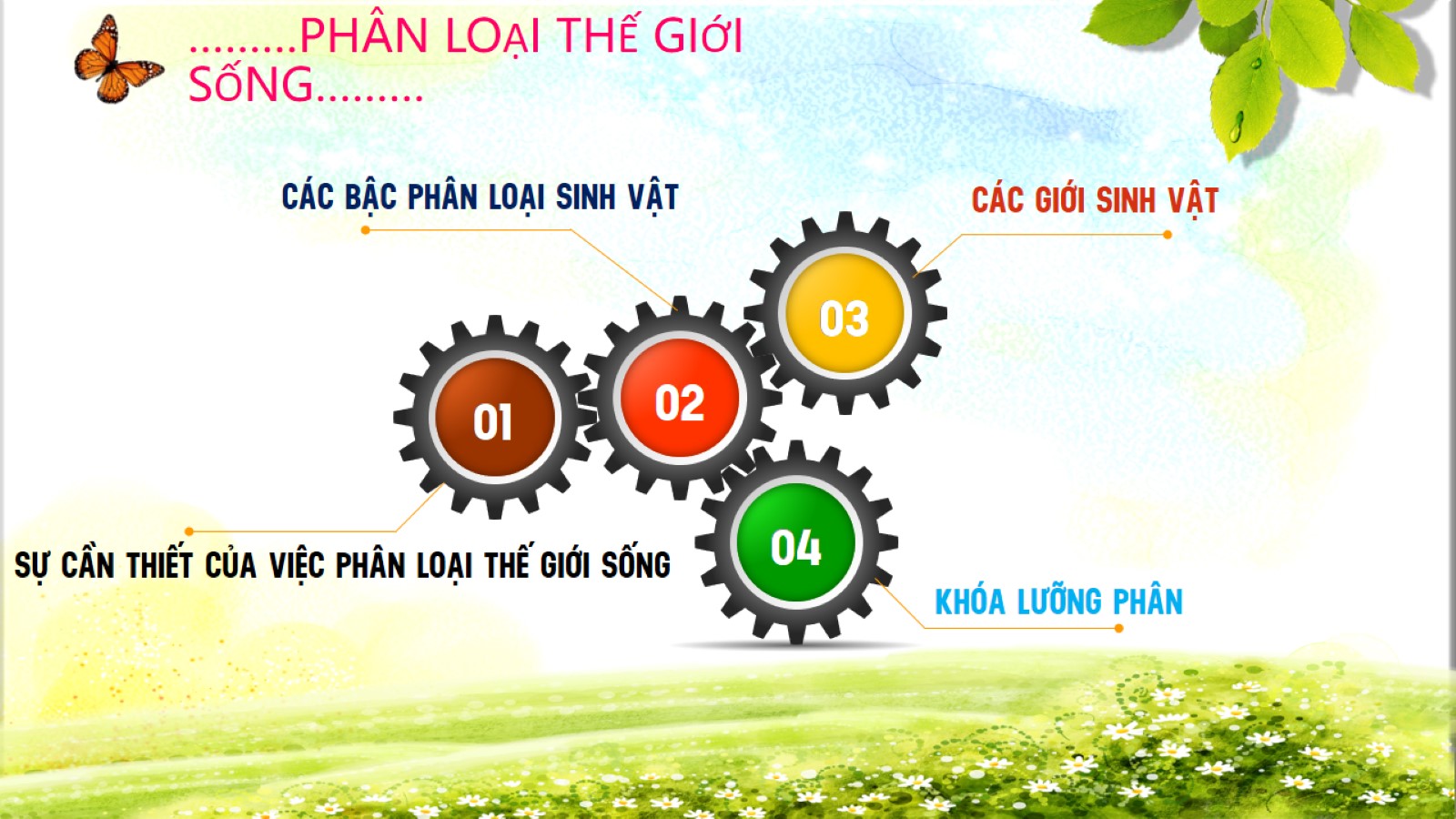 Chủ đề 8 : ĐA DẠNG THẾ GIỚI SỐNG
BÀI 22. PHÂN LOẠI THẾ GIỚI SỐNG
Chủ đề 8 : ĐA DẠNG THẾ GIỚI SỐNG
BÀI 22. PHÂN LOẠI THẾ GIỚI SỐNG


1. Sự cần thiết phân loại thế giới sống
Tên SV
1. Khỉ (vooc)
2. Nhện
3. Rùa
4. Bướm
5. Bọ cam
6. Cá
7. Vi khuẩn 
8. Chim
9. Trùng giày
10. Dương xỉ
11. Cây thông 
12. Hoa súng
Kể tên một số sinh vật trong hình 22.1.
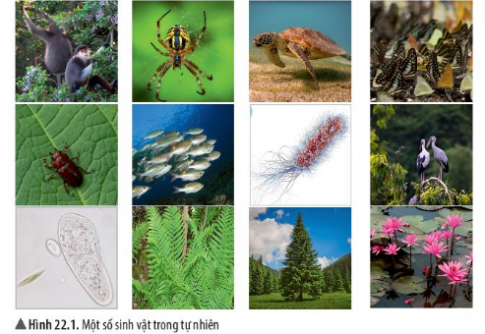 1
3
4
2
6
8
7
5
Từ đó, em hãy nhận xét về thế giới sống
Thế giới sống vô cùng đa dạng và phức tạp
9
12
10
11
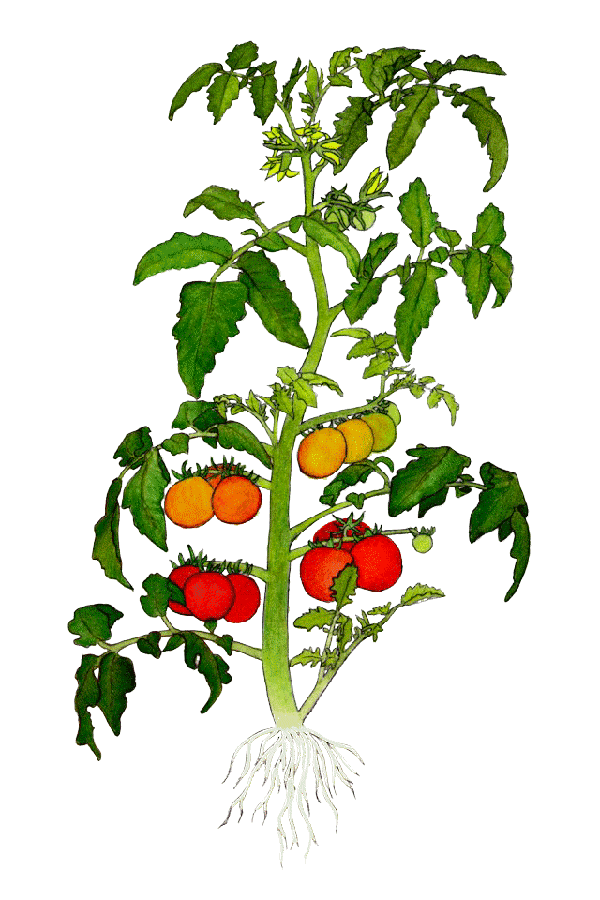 Trái đất có rất nhiều sinh vật. Để nghiên cứu sinh vật một cách dễ dàng và có hệ thống, các nhà khoa học đã phân chia thế giới sống thành các nhóm lớn và nhóm nhỏ hơn dựa vào các tiêu chí của mỗi nhóm
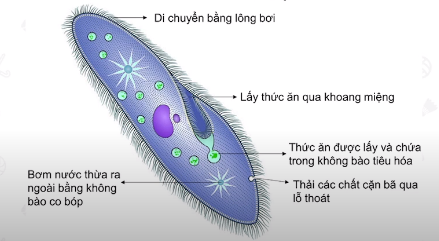 Thế giới sống có thể được phân loại theo các tiêu chí nào?
Trùng giày
Cây cà chua
Tiêu chí để phân loại sinh vật 
Đặc điểm tế bào
Mức độ tổ chức cơ thể
Kiểu dinh dưỡng
 Môi trường sống
TB nhân thực
Cơ thể  đơn bào
Dị dưỡng
 Sống dưới nước
TB nhân thực
Cơ thể đa bào
Tự dưỡng
 Sống trên cạn
Các cách phân loại thế giới sống Theo đặc điểm tế bàoTB nhân sơ: vi khuẩnTB nhân thực: cây dương xỉ, cây thông, cây hoa sen …Theo môi trường sống:Dưới nước: cá, rùa, hoa sen, trùng giàyTrên cạn: khỉ, nhện, cây dương xỉ, cây thông …Theo mức độ tổ chức cơ thể:cơ thể đơn bào: vi khuẩn, trùng giàycơ thể đa bào: khỉ, nhện, rùa, bọ, cá, chim, cây dương xỉ …
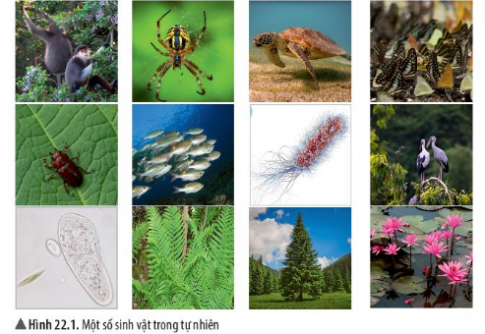 Từ đó, em hãy cho biết thế nào là phân loại thế giới sống?
Chủ đề 8 : ĐA DẠNG THẾ GIỚI SỐNG
BÀI 22. PHÂN LOẠI THẾ GIỚI SỐNG
1. Sự cần thiết phân loại thế giới sống
- Phân loại thế giới sống là cách sắp xếp sinh vật vào một hệ thống theo một trật tự nhất định dựa vào đặc điểm cơ thể
- Nhiệm vụ của phân loại thế giới sống là phát hiện, mô tả, đặt tên và sắp xếp sinh vật vào một hệ thống phân loại

2. Các bậc phân loại sinh vật
a. Các bậc phân loại
Quan sát hình 22.2, em hãy kể tên các bậc phân loại sinh vật theo thứ tự từ thấp đến cao trong thế giới sống
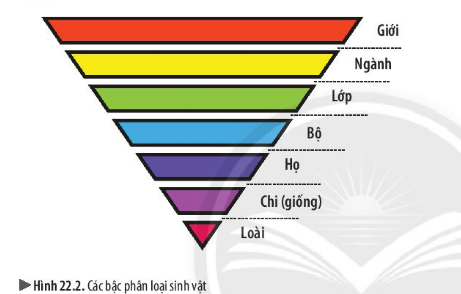 Các bậc phân loại sinh vật từ thấp đến cao trong thế giới sống
Loài   Chi (Giống)  Họ  Bộ  Lớp  Ngành  Giới
Từ cách phân loại loài Gấu đen châu mỹ, em hãy cho biết các bậc phân loại của loài Gấu trắng trong hình 22.3
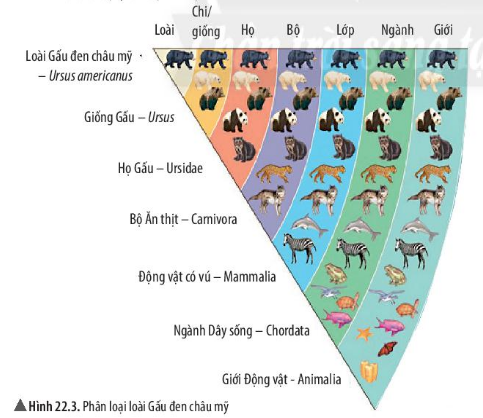 Các bậc phân loại của loài Gấu trắng trong hình 22.3

Giống gấu
Họ gấu
Bộ ăn thịt
Lớp động vật có vú (Thú)
Ngành dây sống
Giới động vật
Chủ đề 8 : ĐA DẠNG THẾ GIỚI SỐNG
BÀI 22. PHÂN LOẠI THẾ GIỚI SỐNG
1. Sự cần thiết phân loại thế giới sống
2. Các bậc phân loại sinh vật
a. Các bậc phân loại
Các bậc phân loại sinh vật từ thấp đến cao trong thế giới sống
Loài   Chi (Giống)  Họ  Bộ  Lớp  Ngành  Giới
Loài là bậc phân loại cơ bản, bậc phân loại càng nhỏ thì sự khác nhau giữa các sinh vật cùng bậc càn ít

b. Cách gọi tên loài
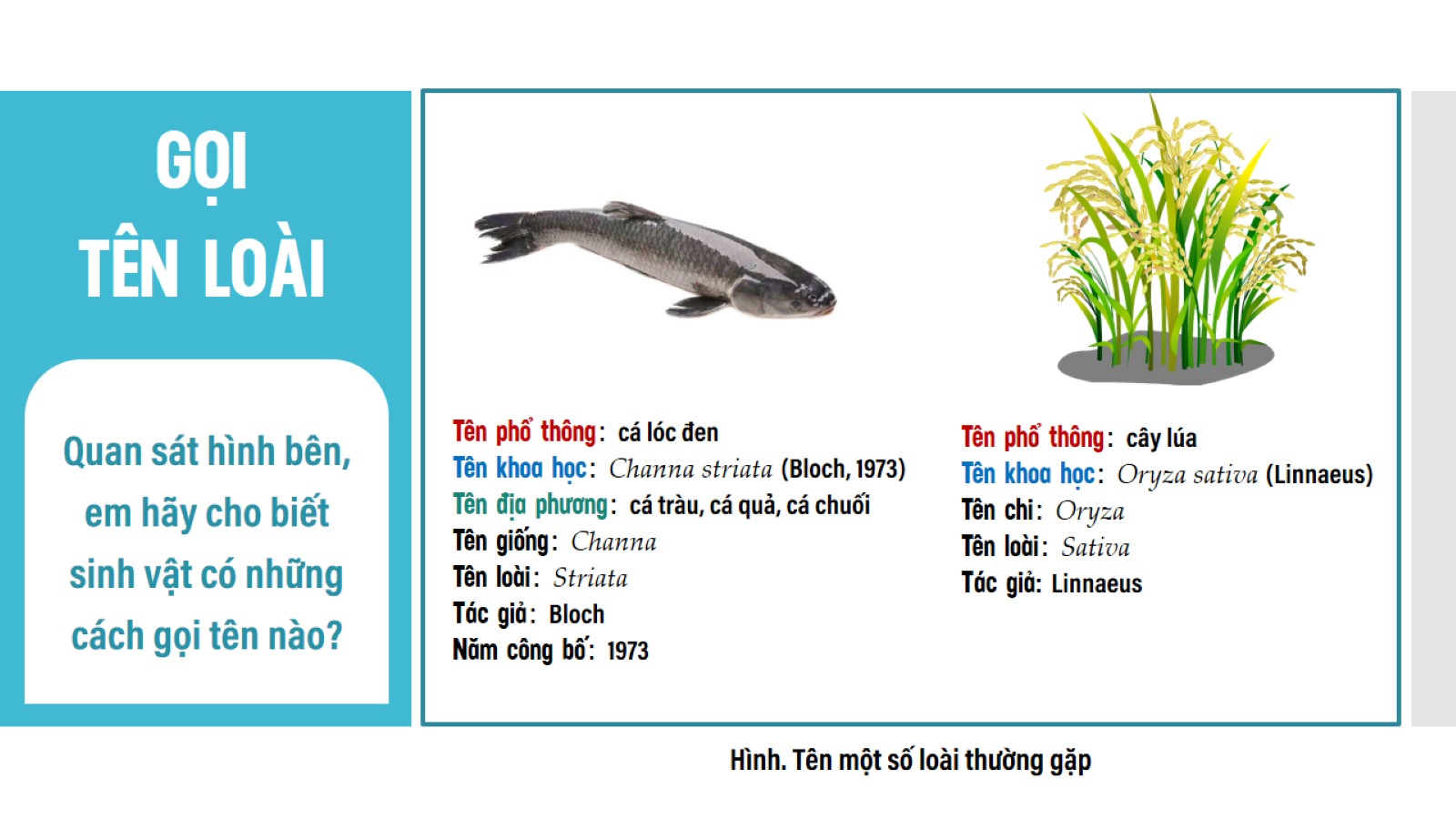 GỌI TÊN LOÀI
Tên phổ thông
Tên khoa học
Tên địa phương
Tên khoa học có mối quan hệ như thế nào với tên chi/giống và tên loài
Tên khoa học = tên giống + tên loài +(tên tác giả, năm công bố)
Chủ đề 8 : ĐA DẠNG THẾ GIỚI SỐNG
BÀI 22. PHÂN LOẠI THẾ GIỚI SỐNG
1. Sự cần thiết phân loại thế giới sống
2. Các bậc phân loại sinh vật
a. Các bậc phân loại
b. Cách gọi tên loài

Tên phổ thông là cách gọi tên phổ biến của loài có trong danh lục tra cứu
Tên khoa học là cách gọi tên một loài sinh vật theo tên chi/giống và tên loài
Tên địa phương là cách gọi tên truyền thống của người dân bản địa theo vùng miền
Nêu cách gọi tên khoa học của một số loài sau đây, biết
Homo sapiens
Columba livia
Magnalia alba
Zea mays
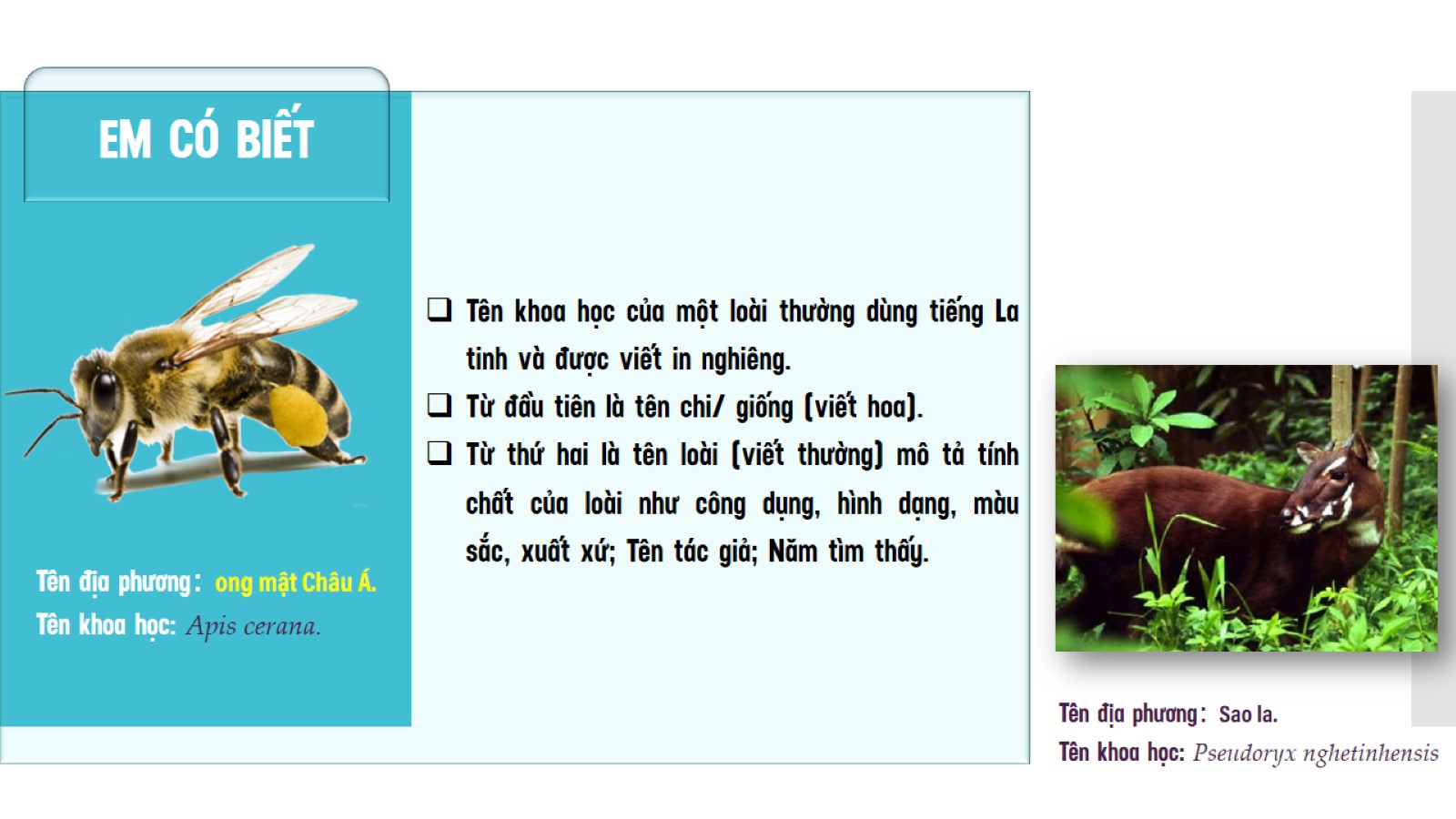 Chủ đề 8 : ĐA DẠNG THẾ GIỚI SỐNG
BÀI 22. PHÂN LOẠI THẾ GIỚI SỐNG
1. Sự cần thiết phân loại thế giới sống
2. Các bậc phân loại sinh vật

3. Các giới sinh vật
Quan sát hình 22.5, hãy cho biết sinh vật được chia thành mấy giới? Kể tên một số đại diện sinh vật thuộc mỗi giới
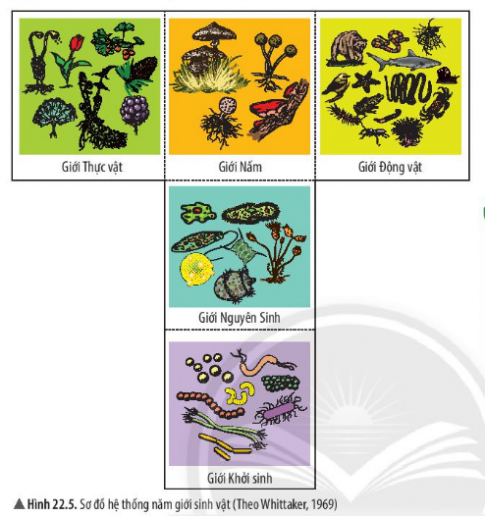 Sinh vật được chia thành 5 giới
 Giới thực vật: cỏ, hoa, lúa, rêu...
 Giới động vật: gấu, cá, chim, khỉ,...
 Giới nấm: nấm men, nấm sợi, nấm mốc
 Giới nguyên sinh: tảo, trùng roi..
 Giới Khởi sinh: vi khuẩn E.coli,...
Em có thể phân biệt năm giới sinh vật dựa vào những tiêu chí nào
Phân biệt 5 giới sinh vật dựa vào những tiêu chí 
 Đặc điểm tế bào ( tế bào nhân sơ hay nhân thực)
 Mức độ tổ chức cơ thể (cơ thể đơn bào hay đa bào) 
 Môi trường sống (dưới nước hay trên cạn,...)
 Kiểu dinh dưỡng (tự dưỡng hay dị dưỡng)
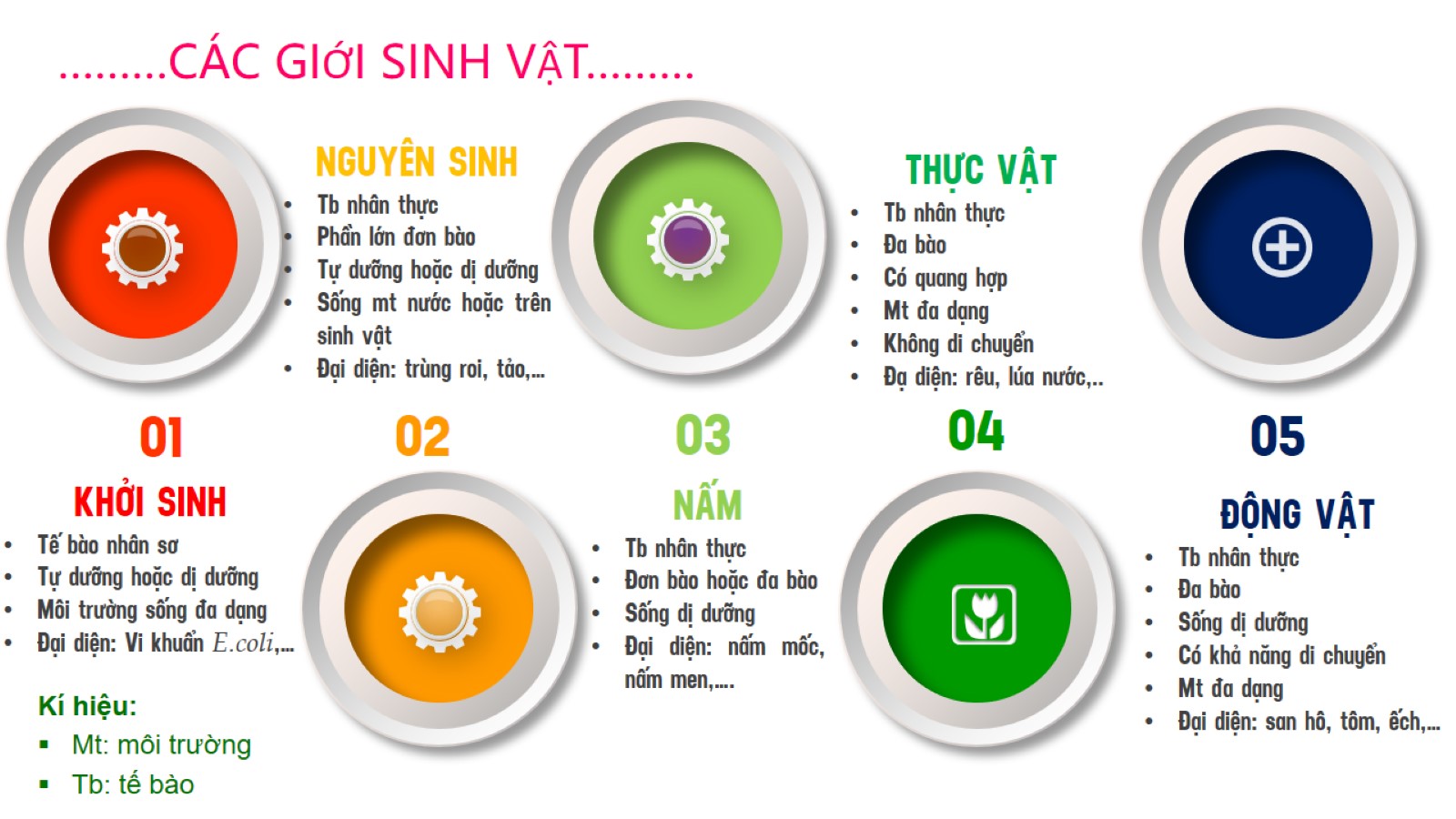 Chủ đề 8 : ĐA DẠNG THẾ GIỚI SỐNG
BÀI 22. PHÂN LOẠI THẾ GIỚI SỐNG
1. Sự cần thiết phân loại thế giới sống
2. Các bậc phân loại sinh vật
3. Các giới sinh vật
Giới Khởi sinh: vi khuẩn E.coli,...

Giới nguyên sinh: tảo, trùng roi..
Giới sinh vật
Giới nấm: nấm men, nấm rơm
Giới thực vật: lúa, rêu...
Giới động vật: gấu, cá, chim, khỉ,...
4. Khóa lưỡng phân
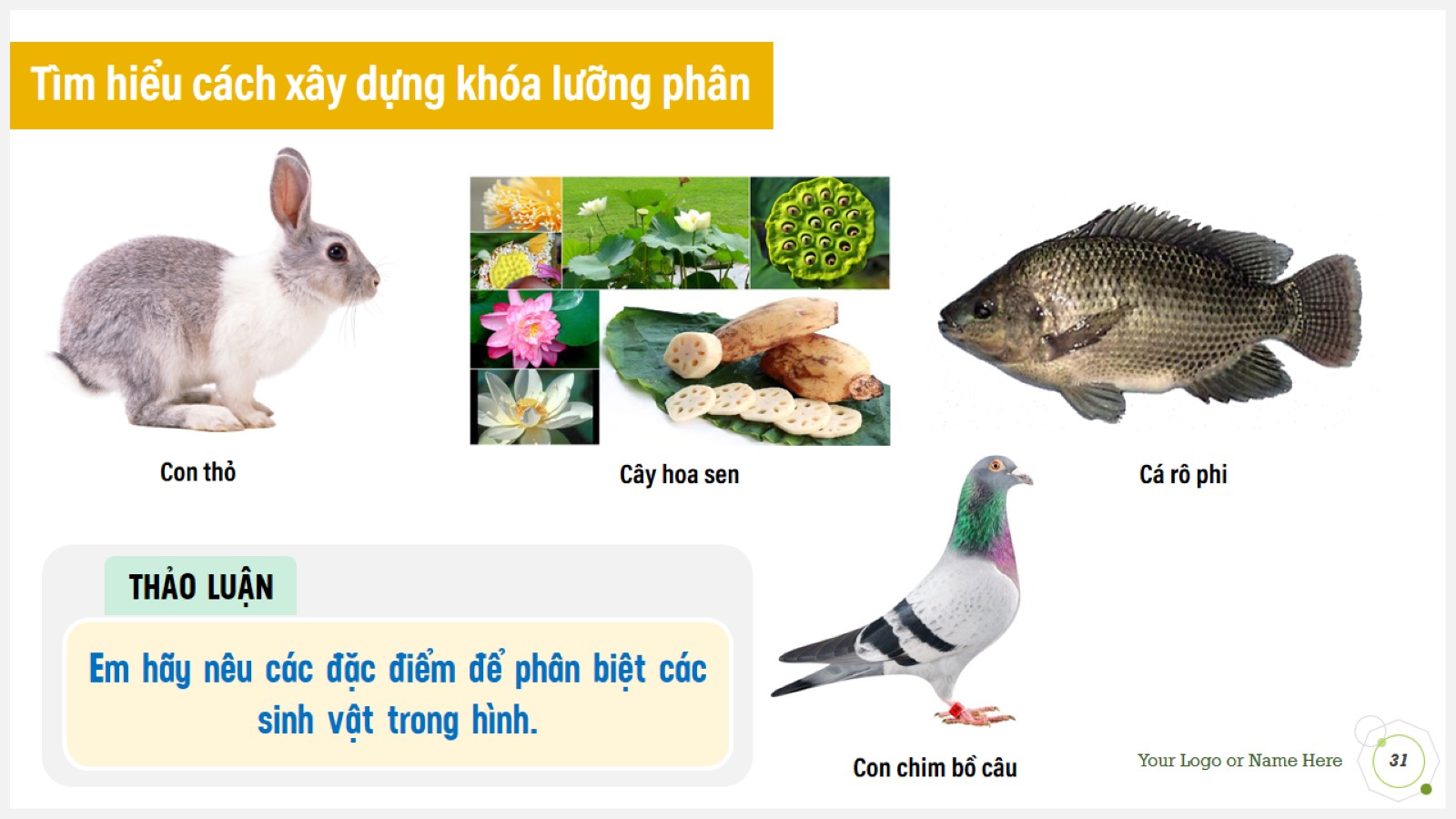 Tìm hiểu cách xây dựng khóa lưỡng phân
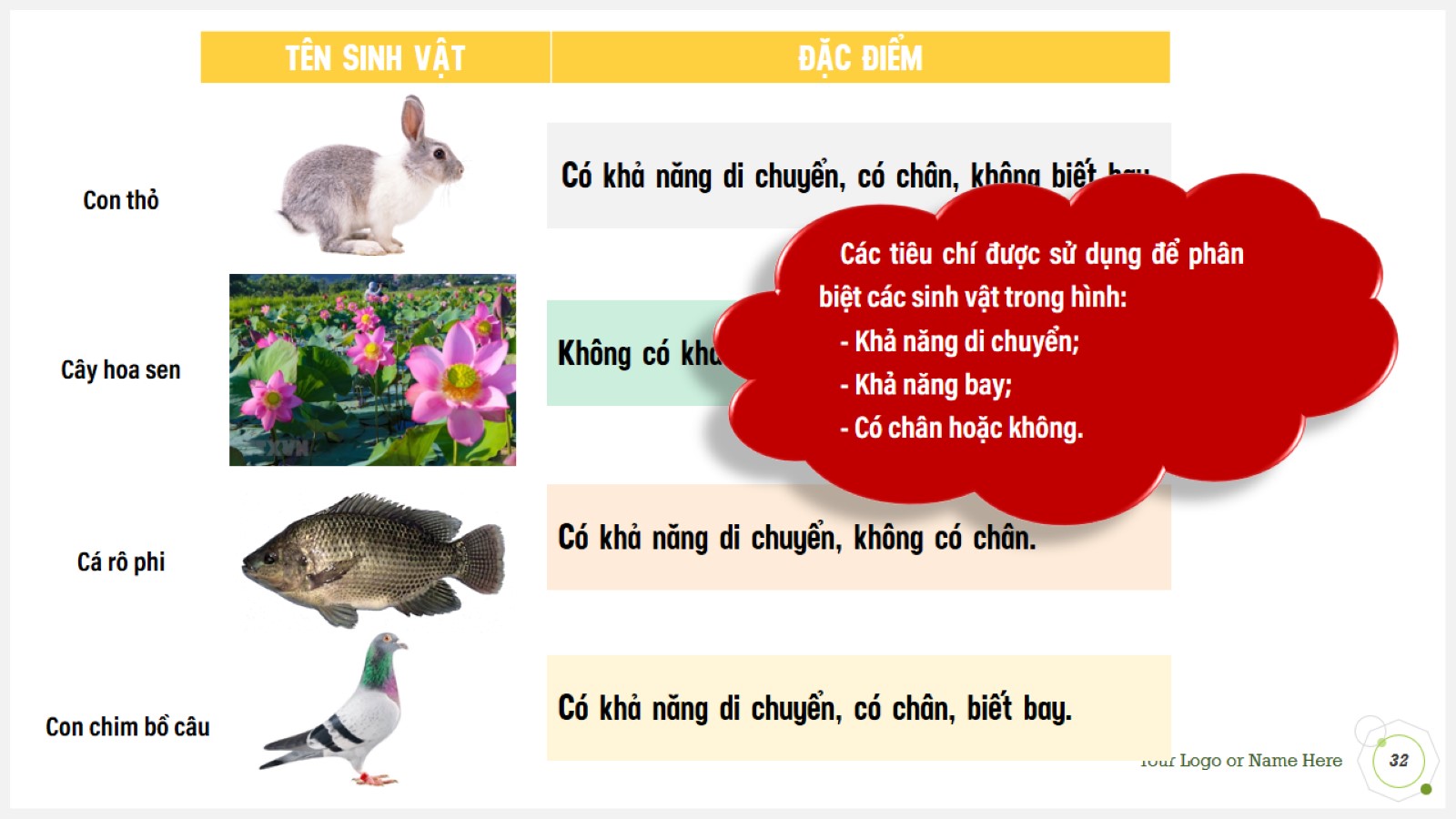 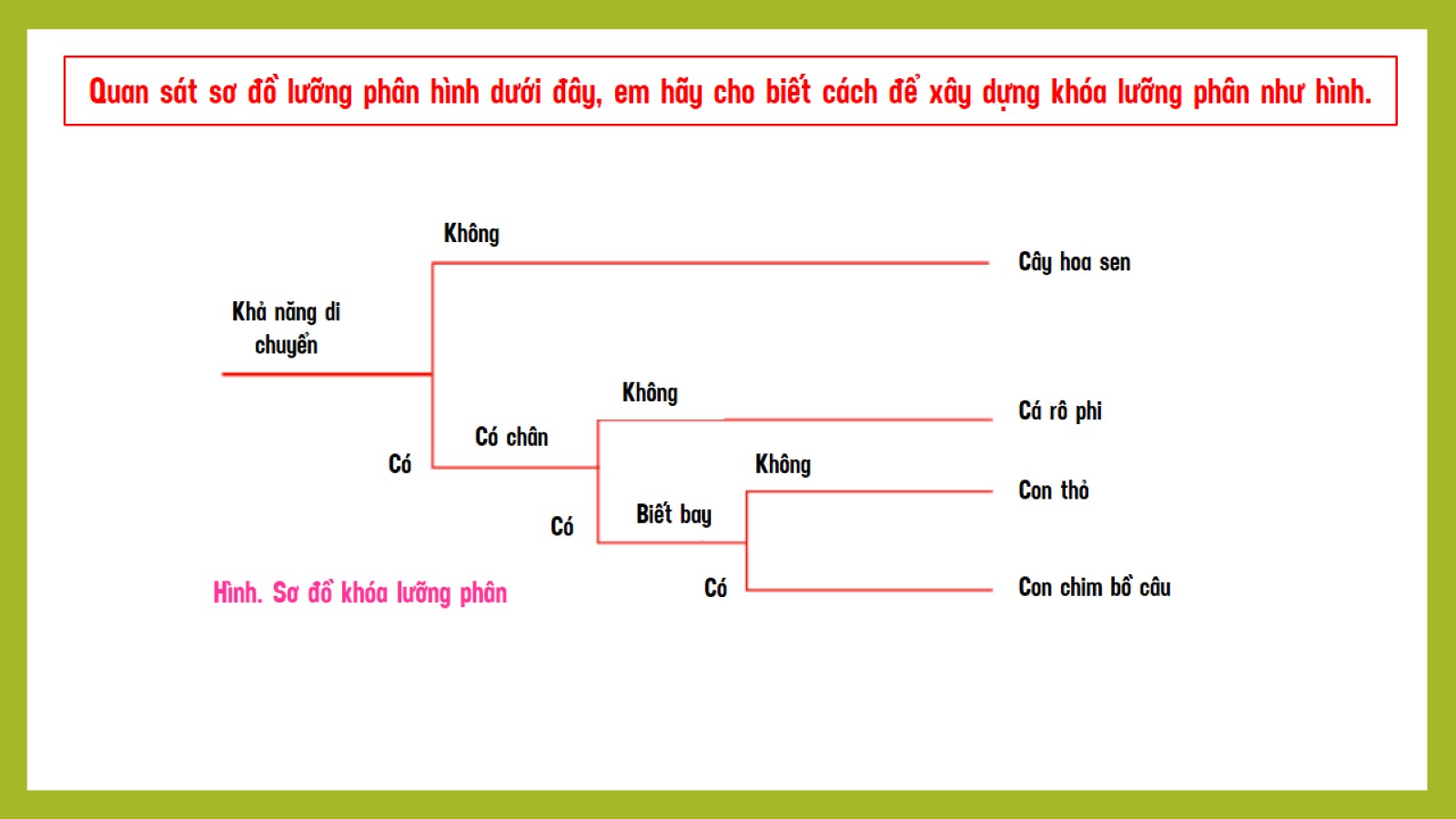 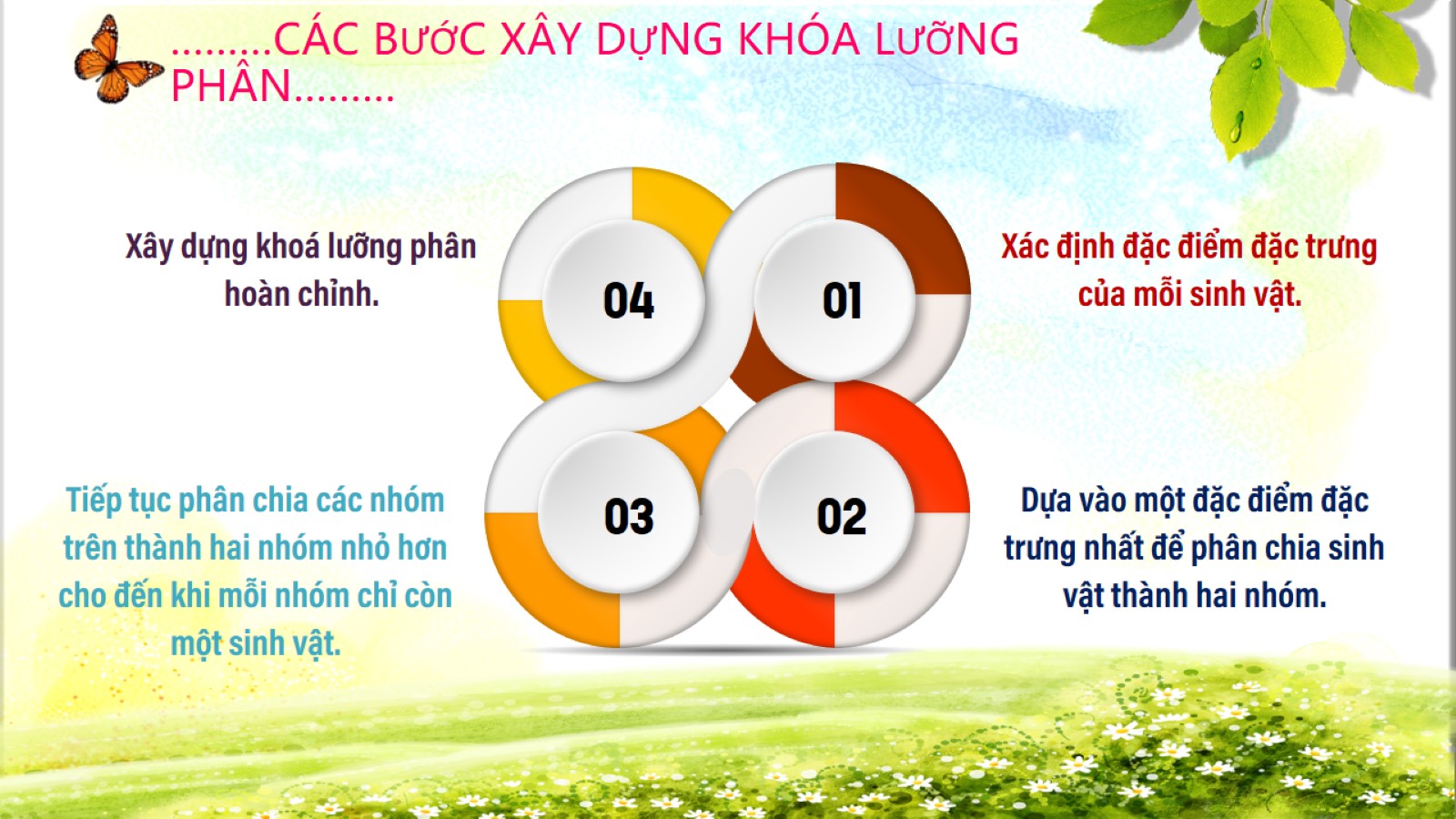 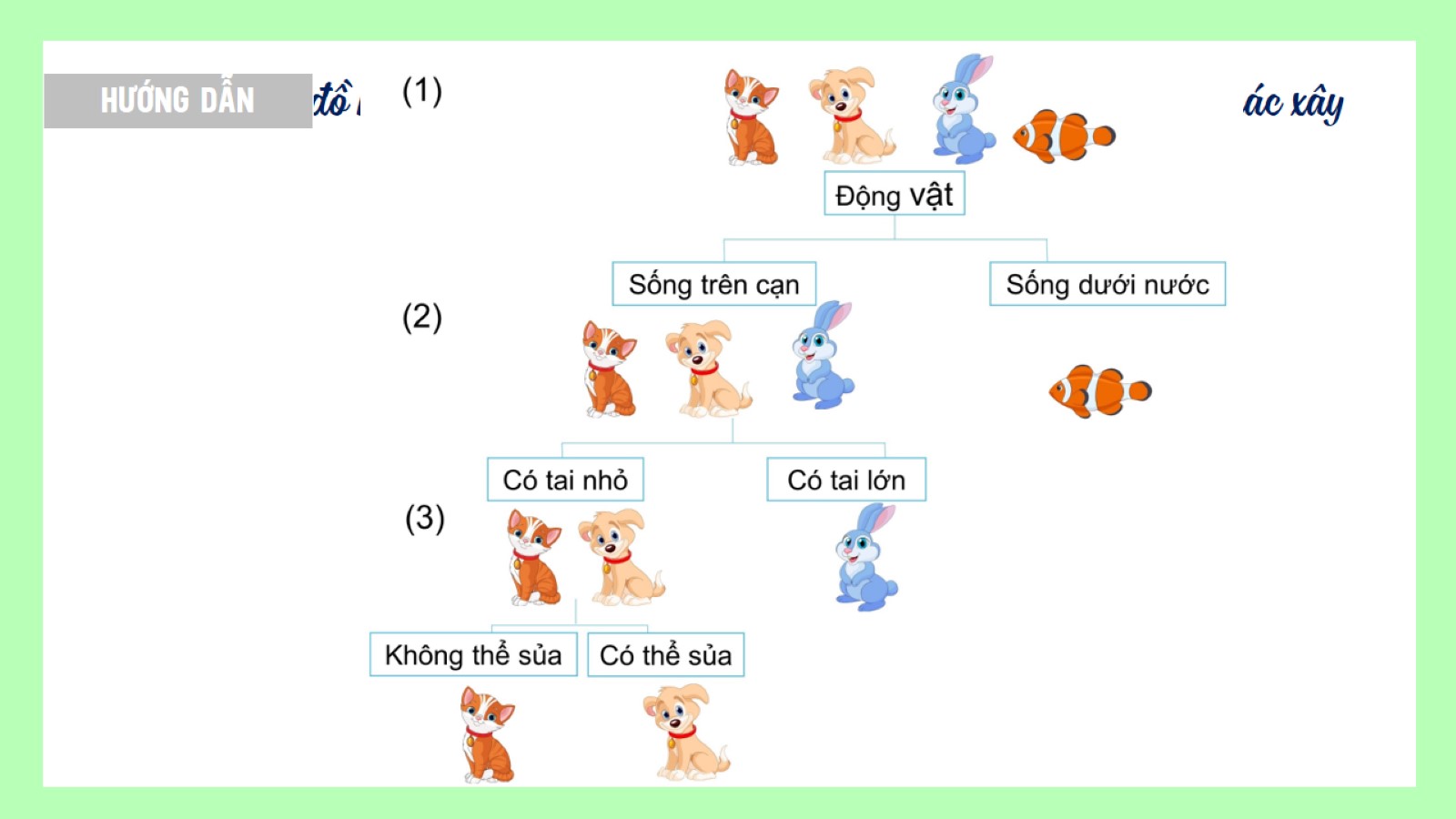 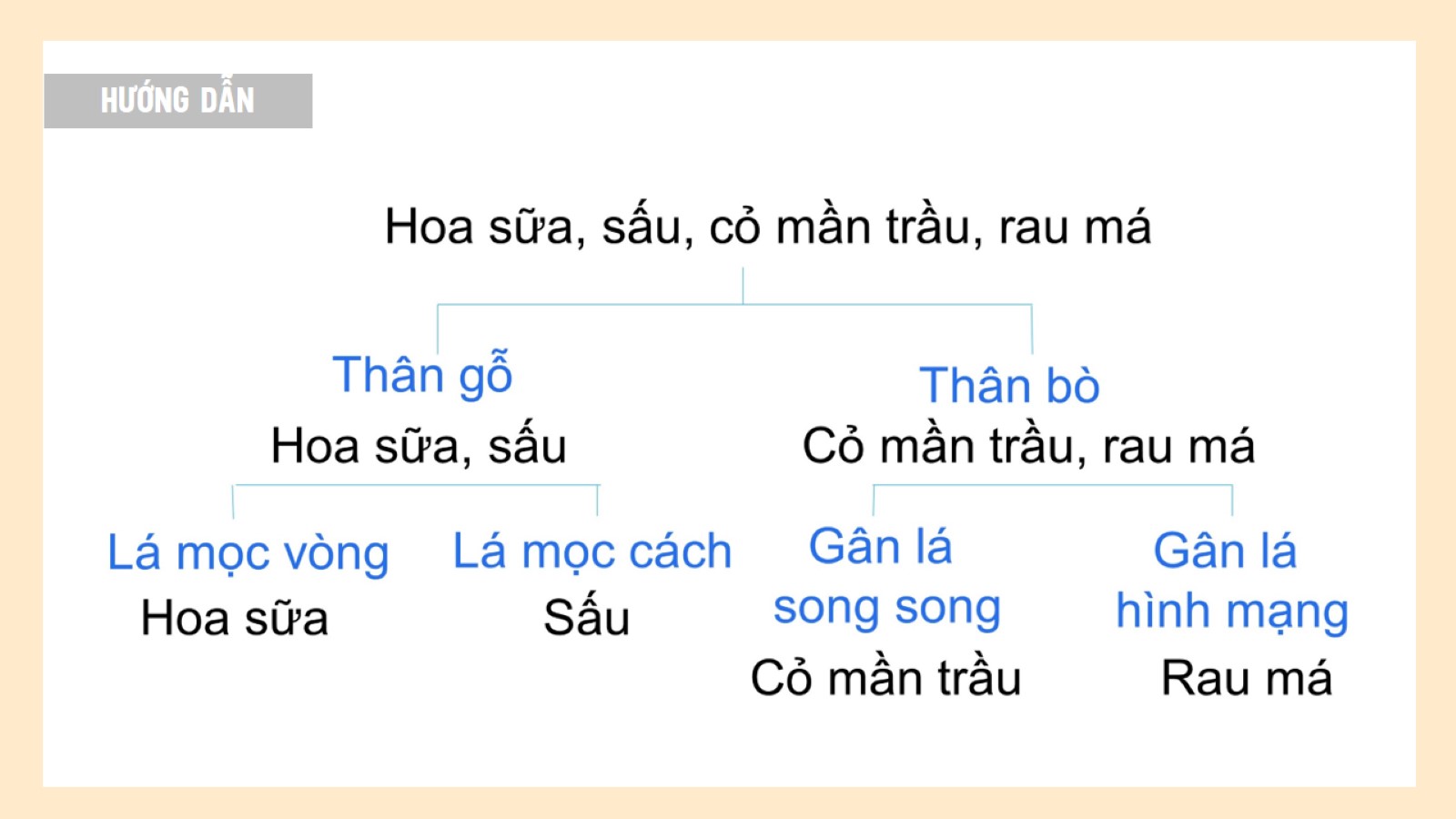 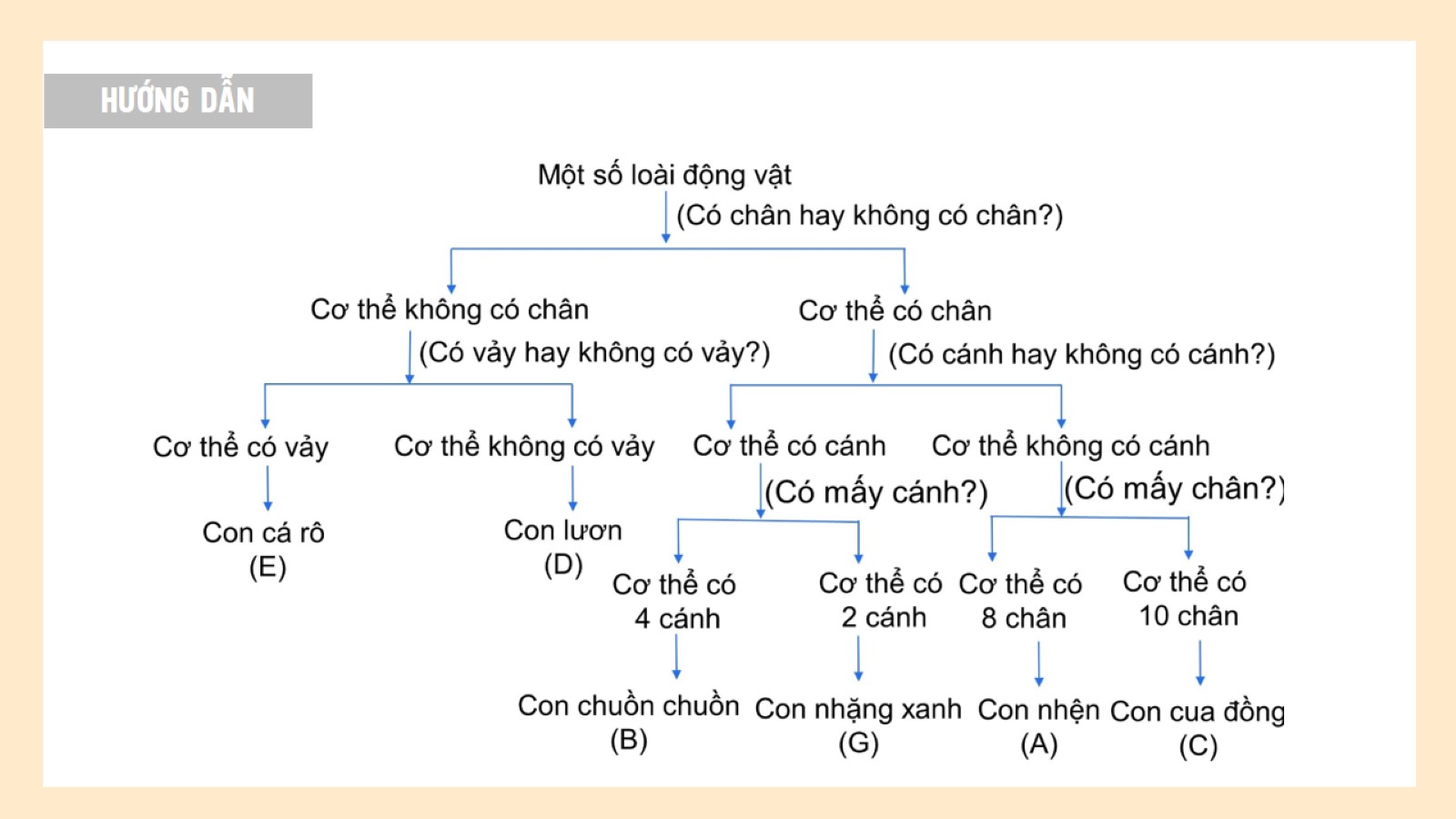 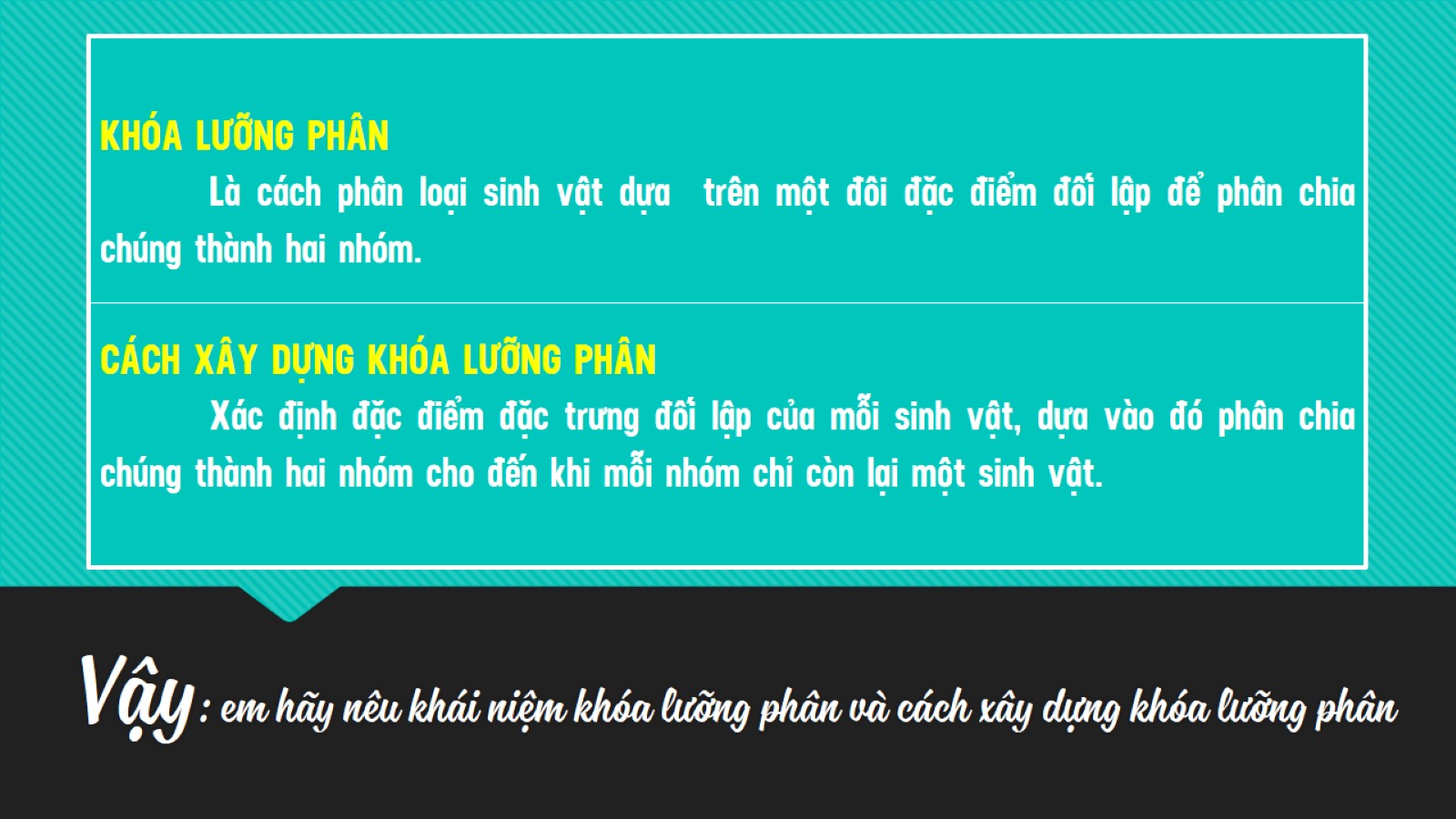 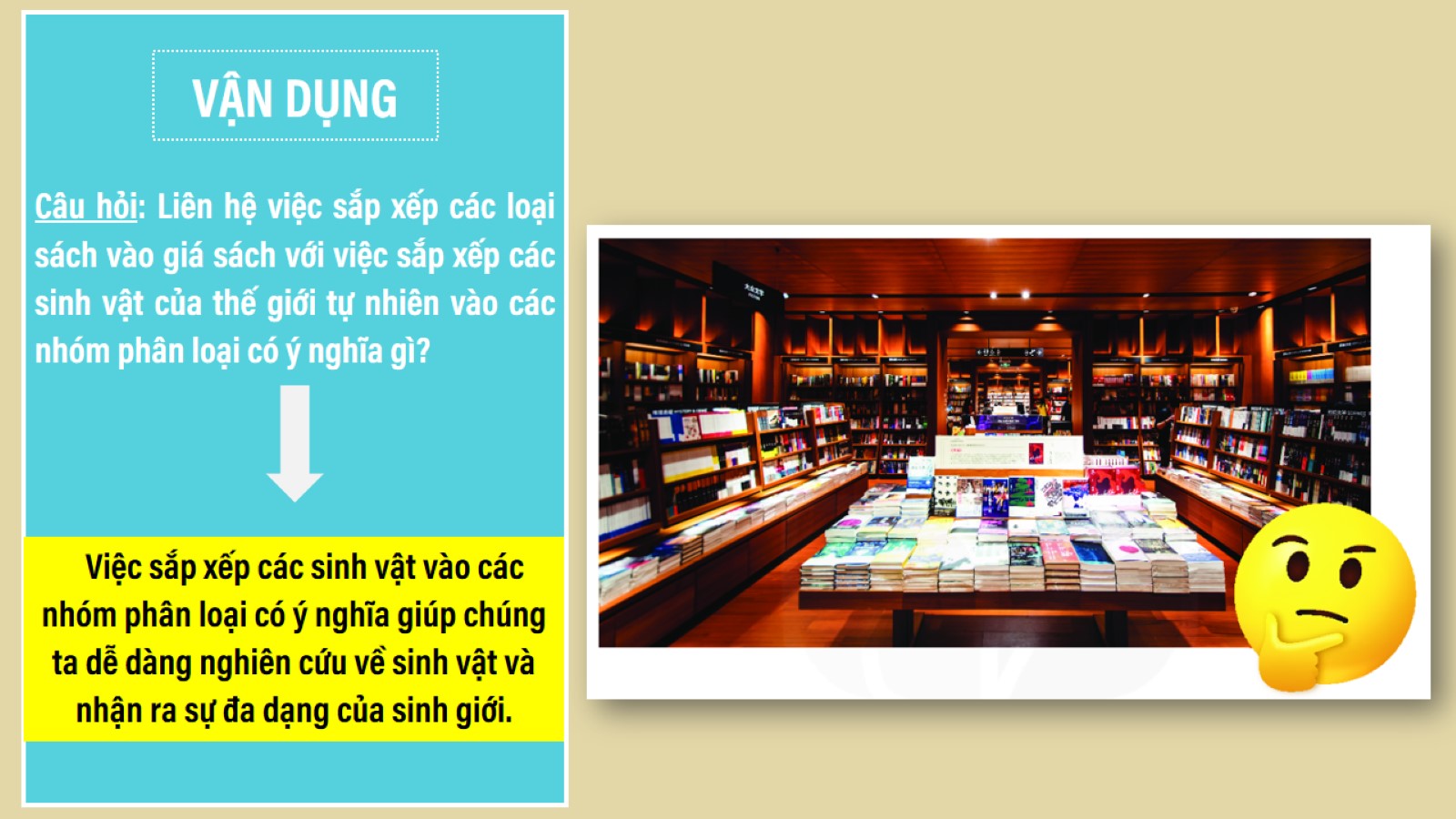 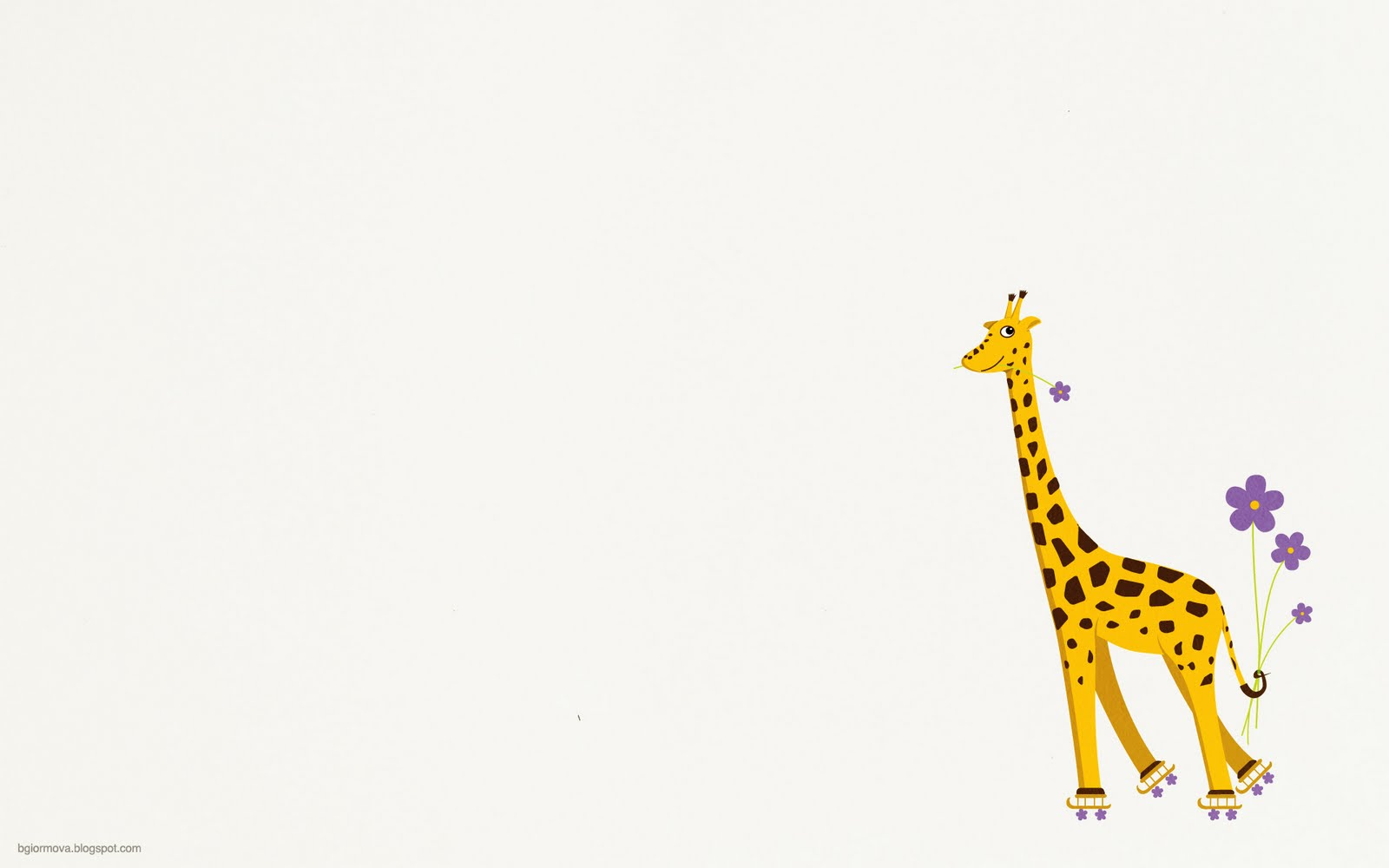 Câu 1. Thế giới sinh vật được phân loại thành các bậc phân loại từ nhỏ đến lớn theo trật tự:
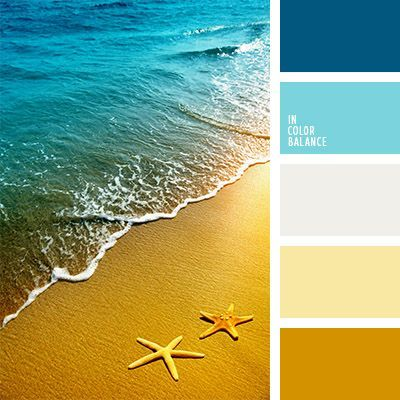 loài – chi – họ – bộ – lớp – ngành – giới.
A
B
loài – họ – chi– bộ – lớp – ngành – giới.
C
giới – ngành – bộ – lớp – họ – chi – loài.
D
giới – họ – lớp  –  ngành  – bộ  – chi – loài.
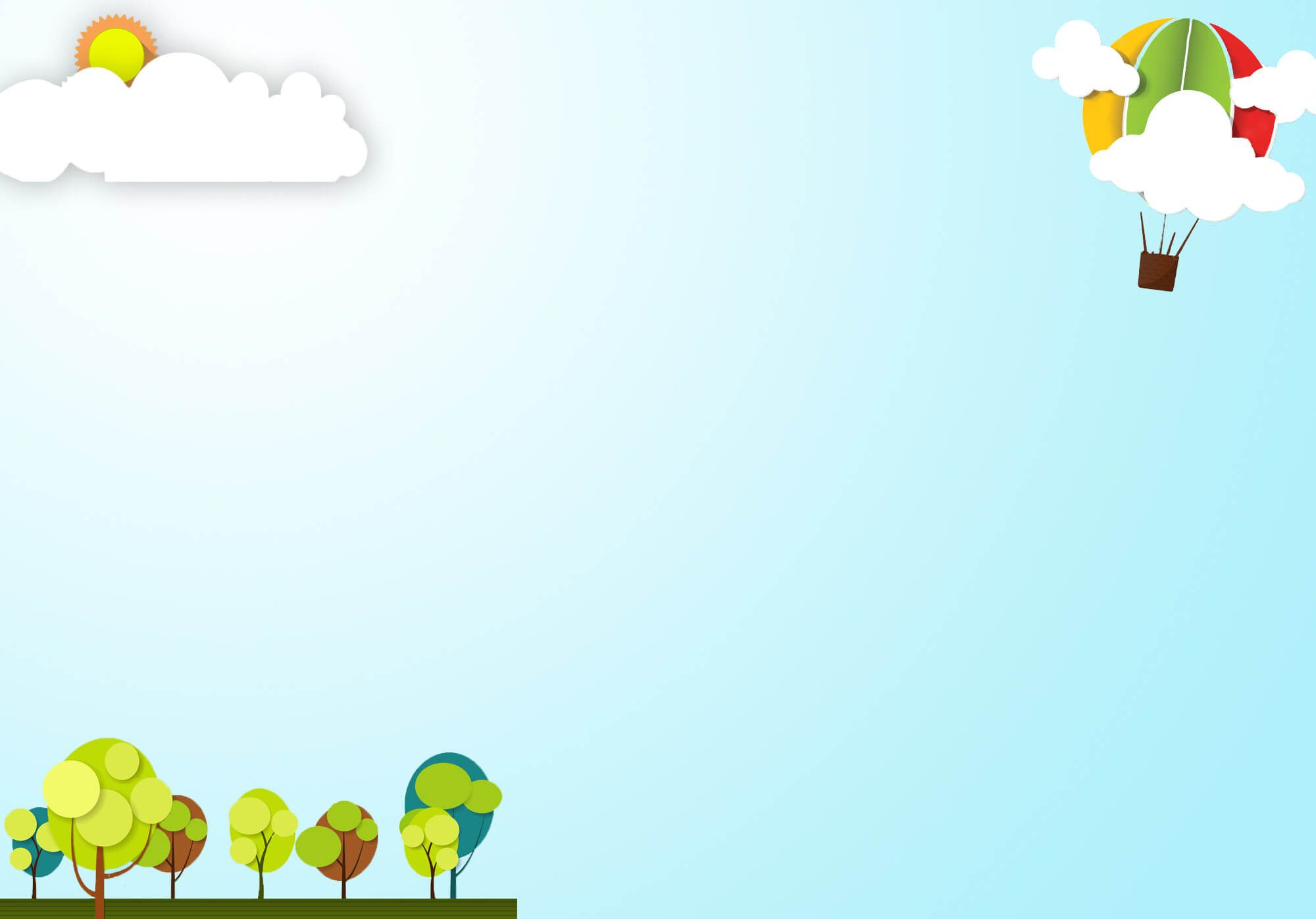 Câu 2. Tên khoa học của loài người là 
Homo sapiens Linnacus, 1758. 
Hãy xác định tên giống, tên loài, tác giả, năm tìm ra loài đó.
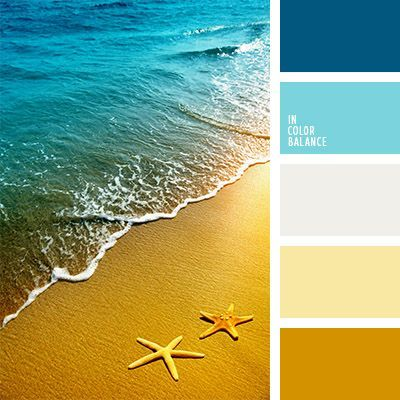 Homo sapiens Linnacus, 1758.
Tác giả
Giống
Loài
Năm
Câu 3. Quan sát hình ảnh và gọi tên các sinh vật, cho biết các sinh vật thuộc giới nào?
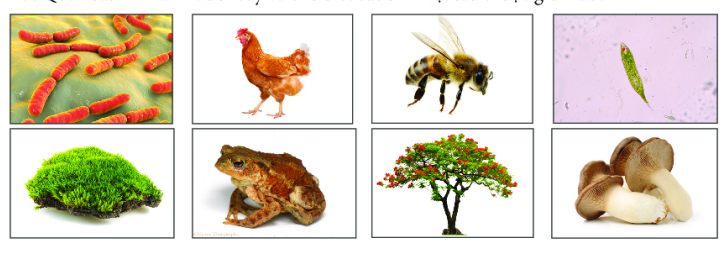 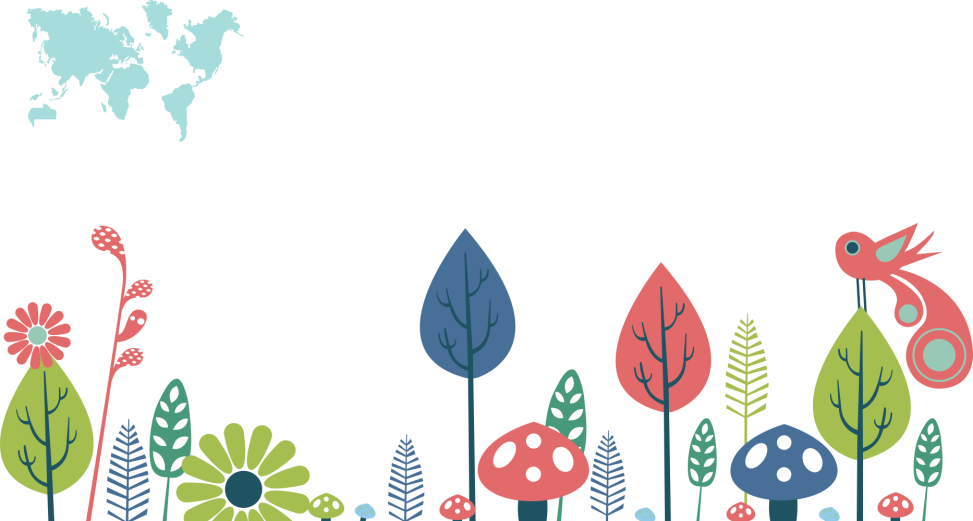 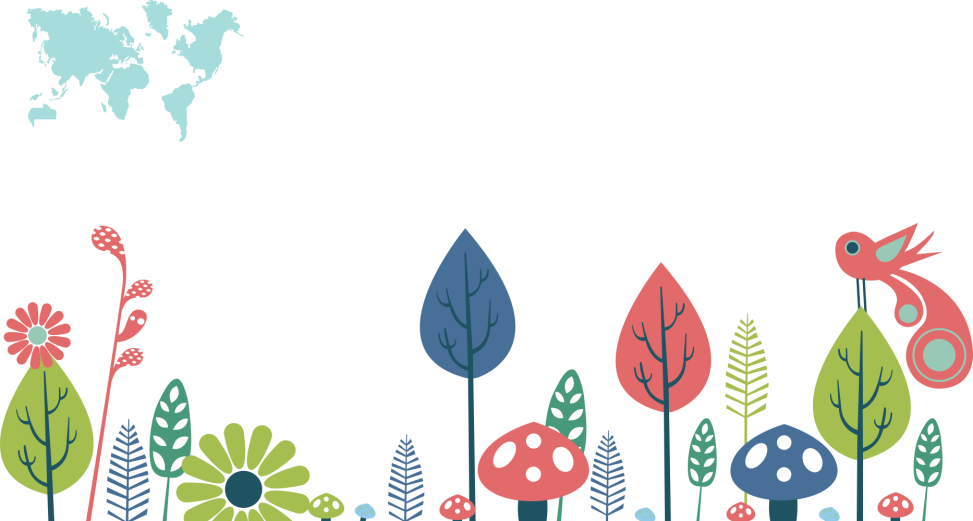 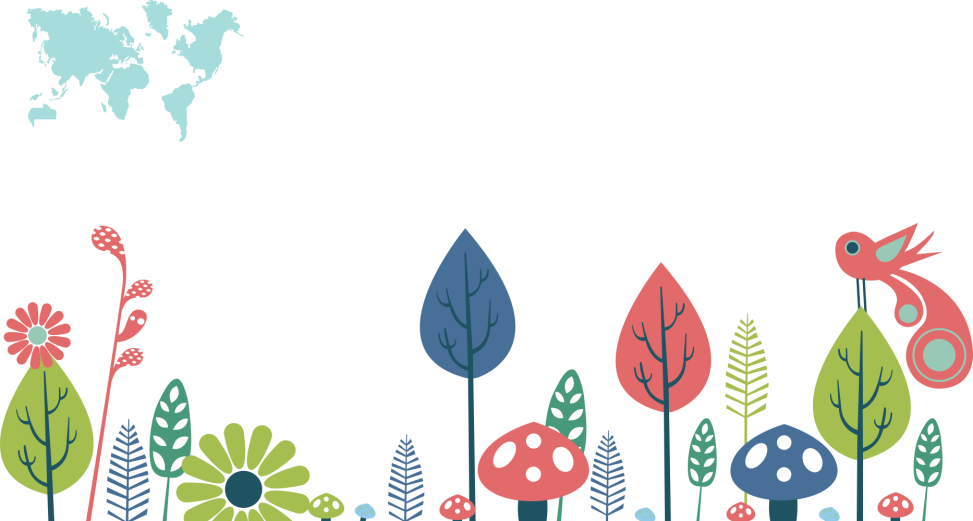